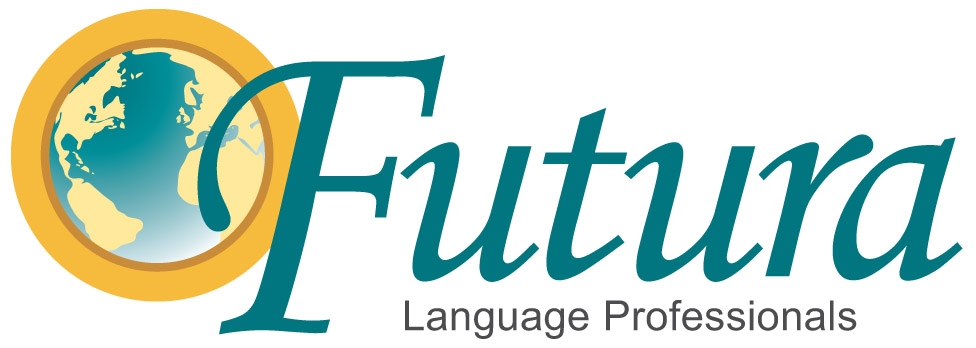 Presenta…

¡Vamos por la Ciudad!

Let’s go to the City!
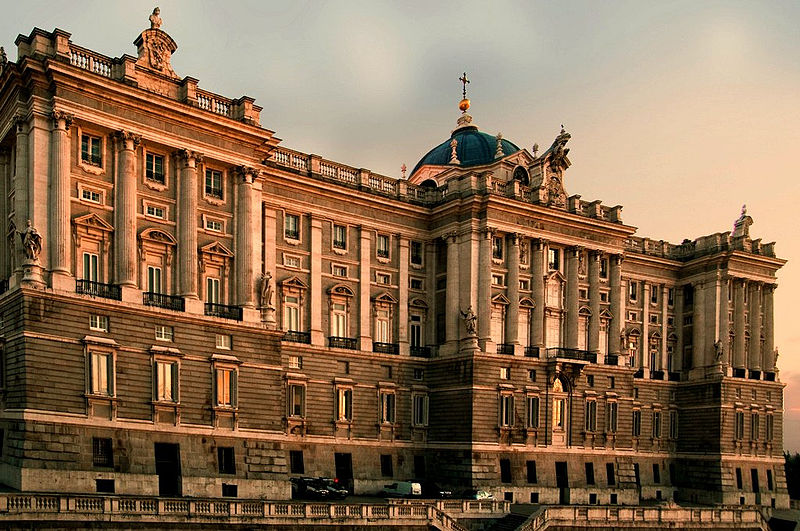 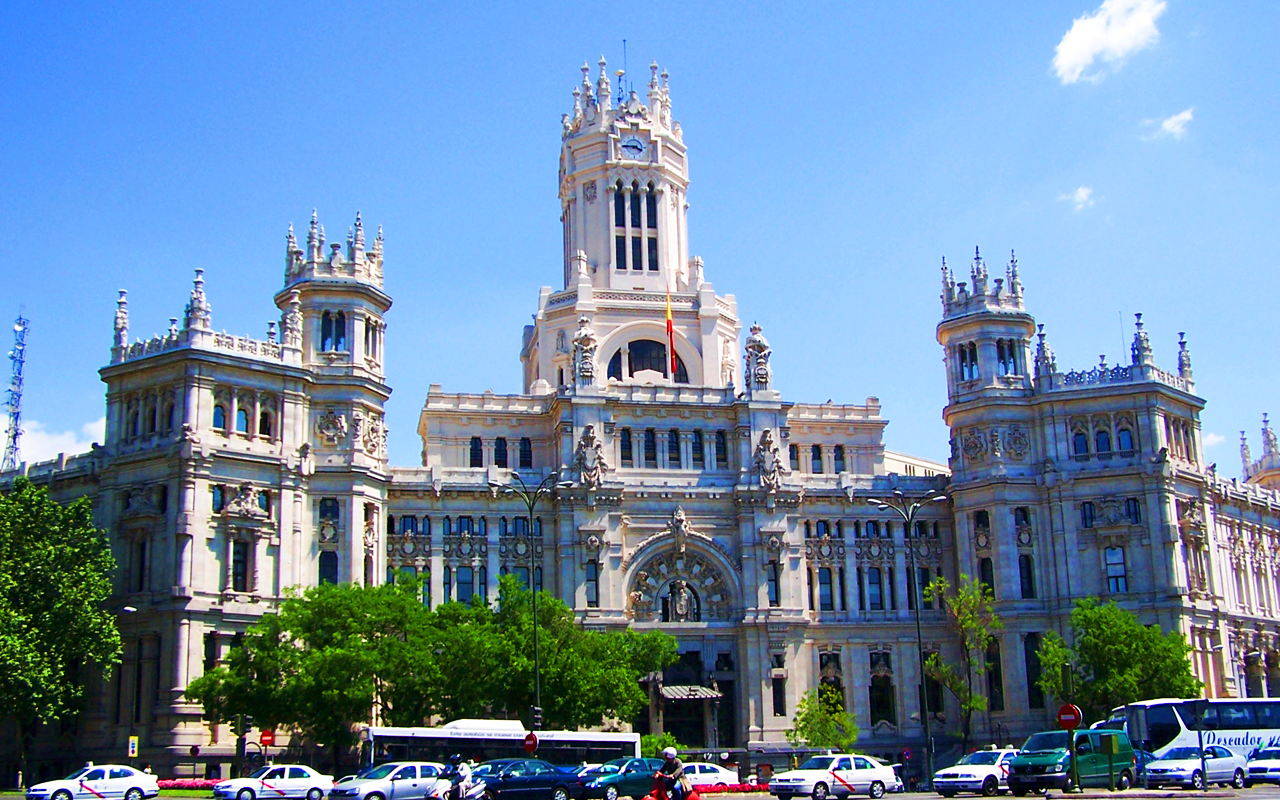 Throne room
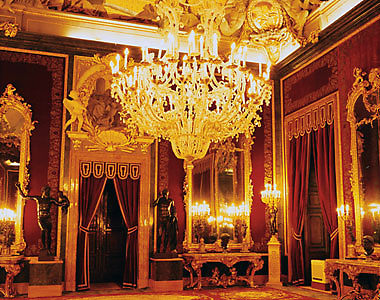 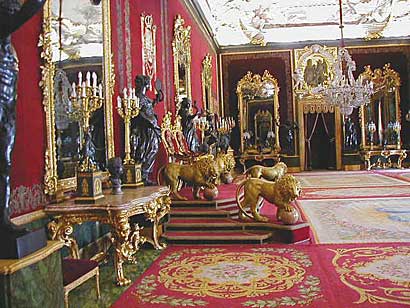 Interior
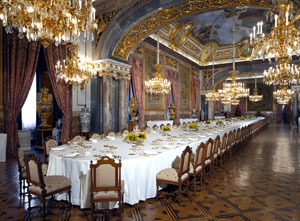 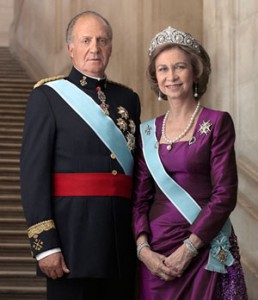 Juan & Sofia Carlos, Spain King & Queen since 1975
Manzanares
Alcanzar de Segovia
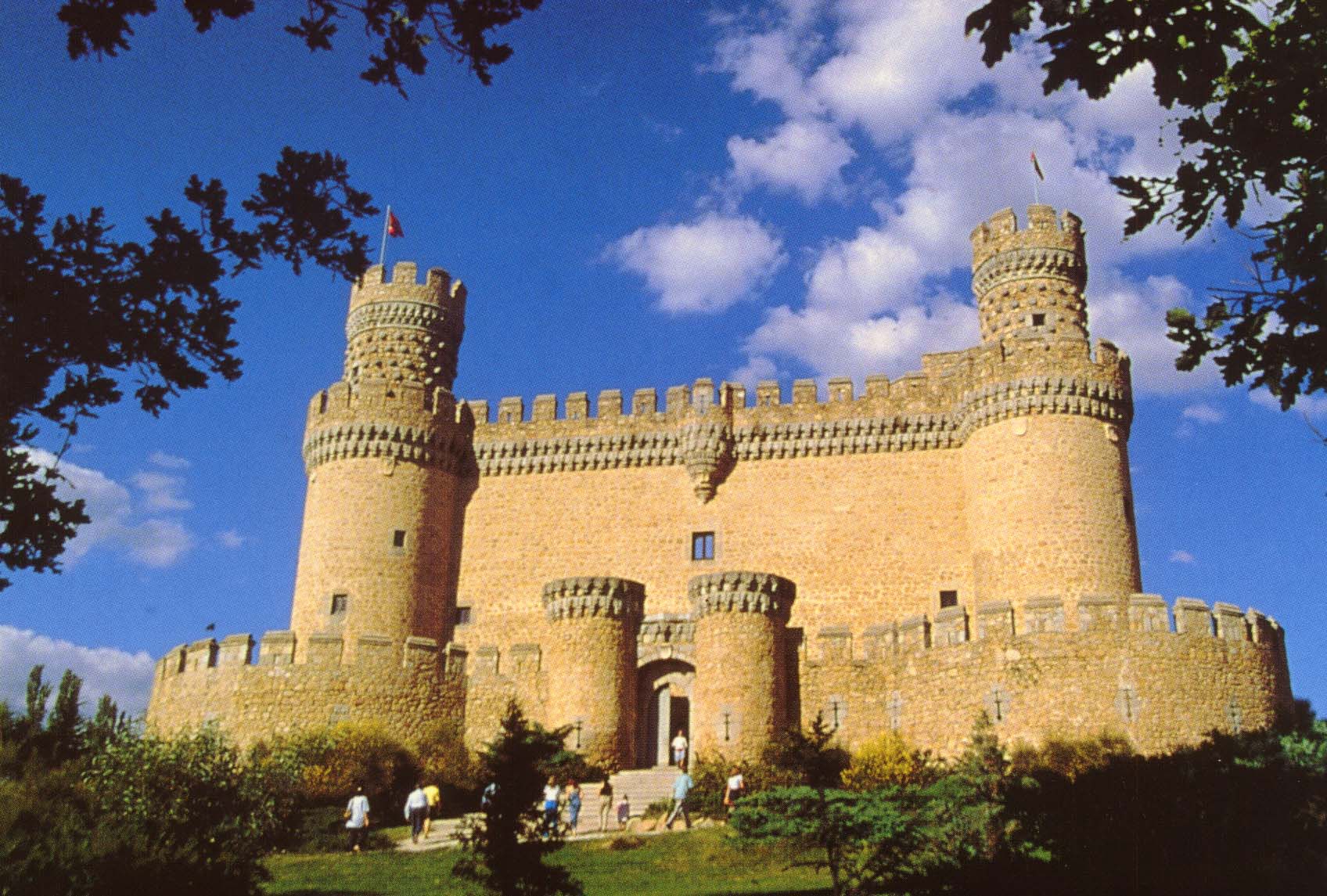 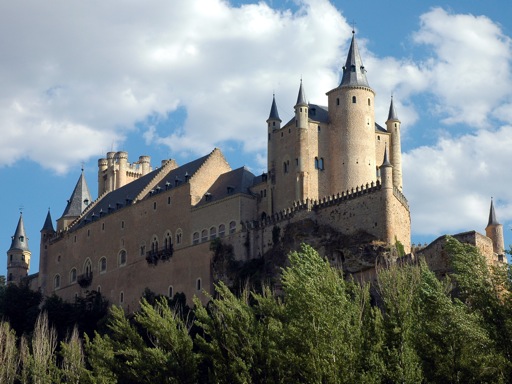 Mallorca, Spain
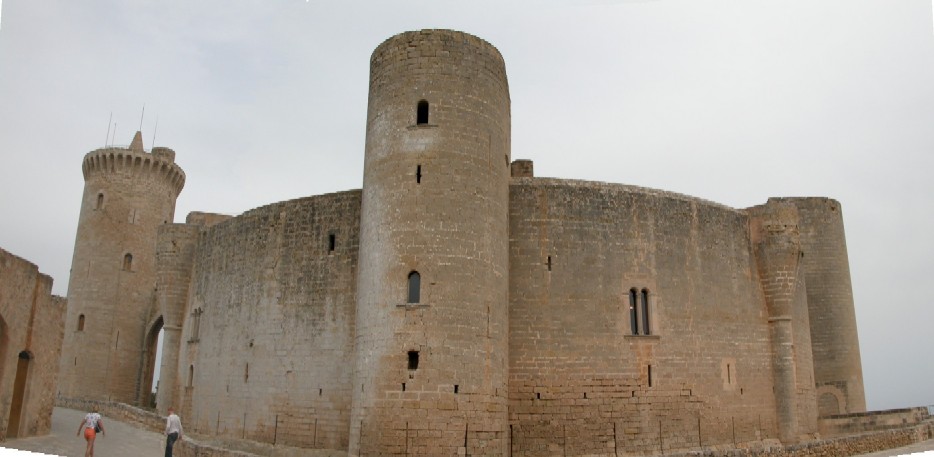 Alhambra
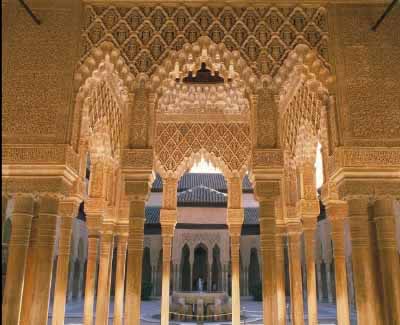 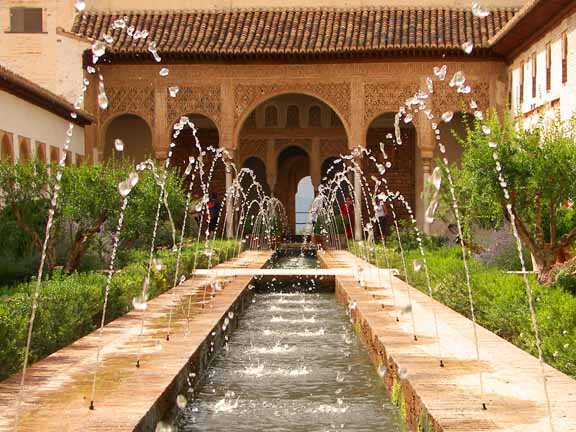 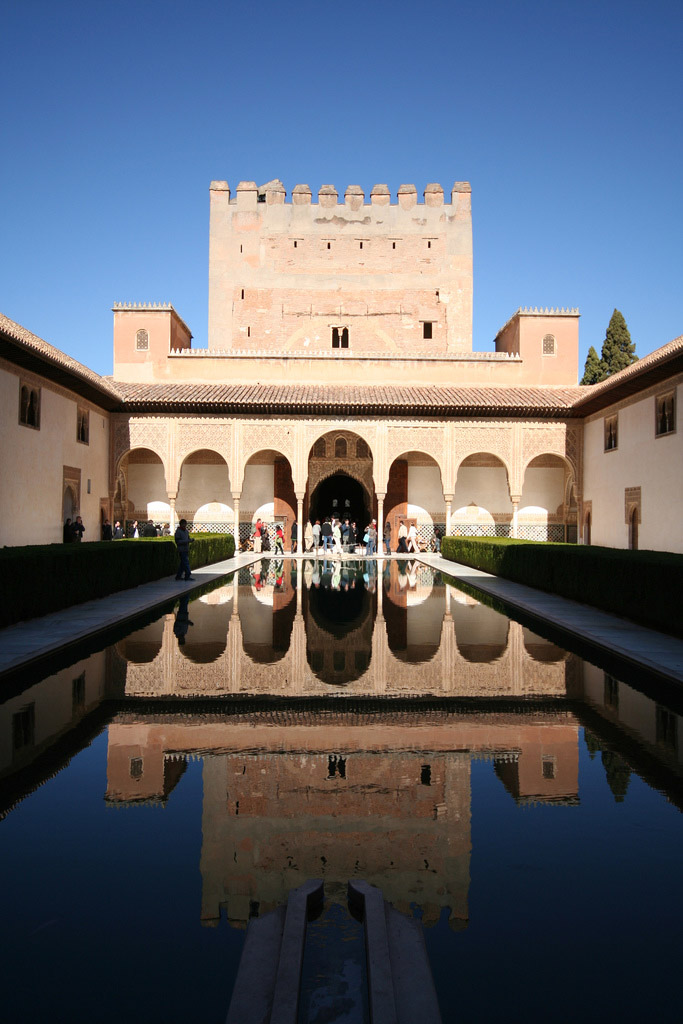 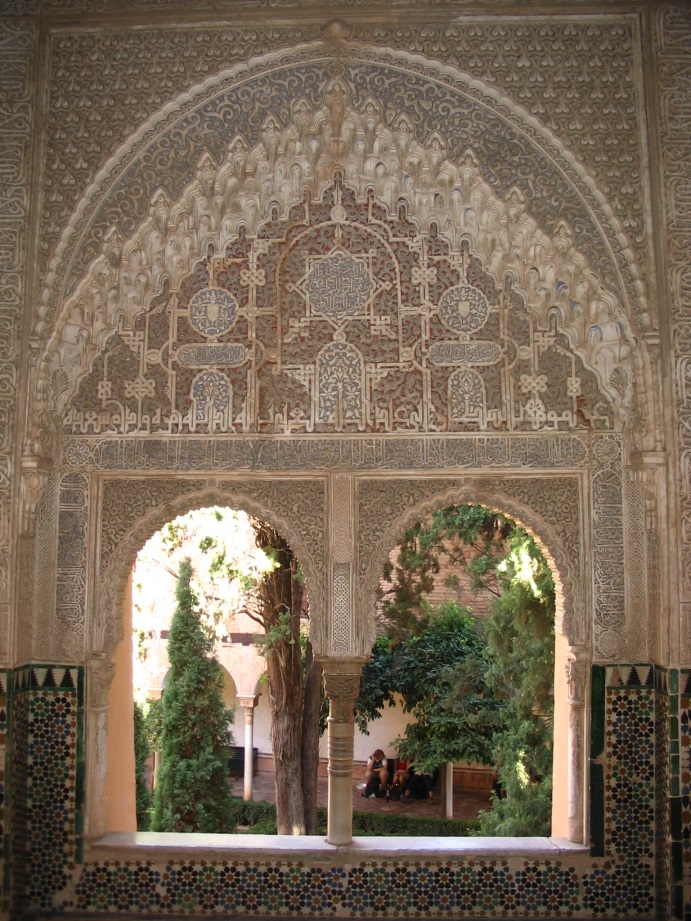 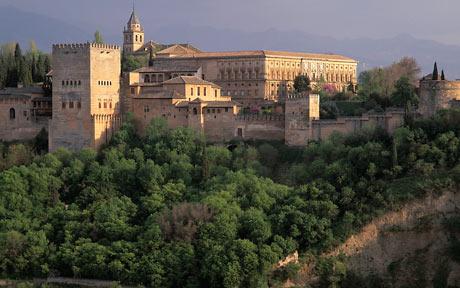 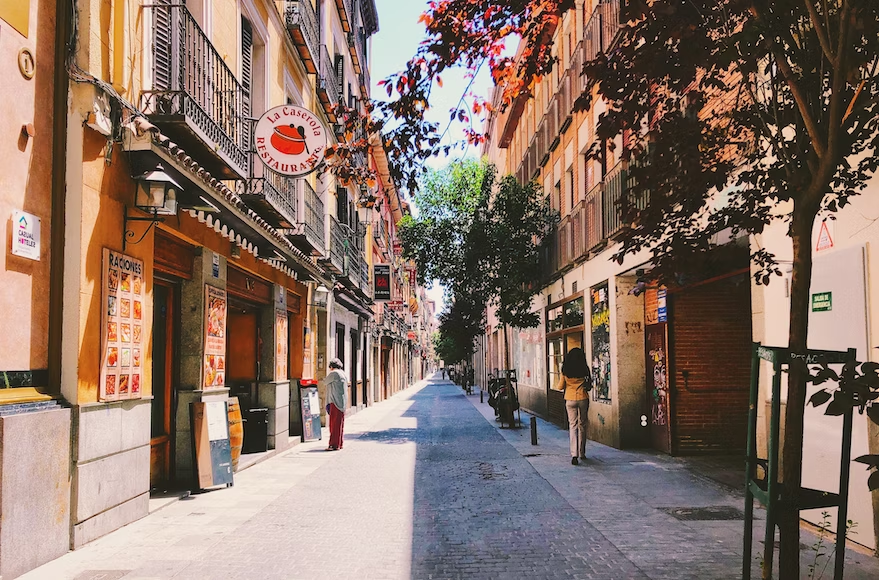 Voy a (To the tune of “My Bonnie”)
Voy a correr en España (gesture running in place) 
Voy a pasear en Madrid (clap) 
Voy a jugar en España (gesture a kick) 
Oh voy a bailar en España (spin with hands in the air) 
Voy a 
Voy a 
Oh, voy a 
Bailar en España (spin with hands in the air) 
Voy a 
Voy a 
Oh, voy a 
Bailar en España (spin with hands in the air)
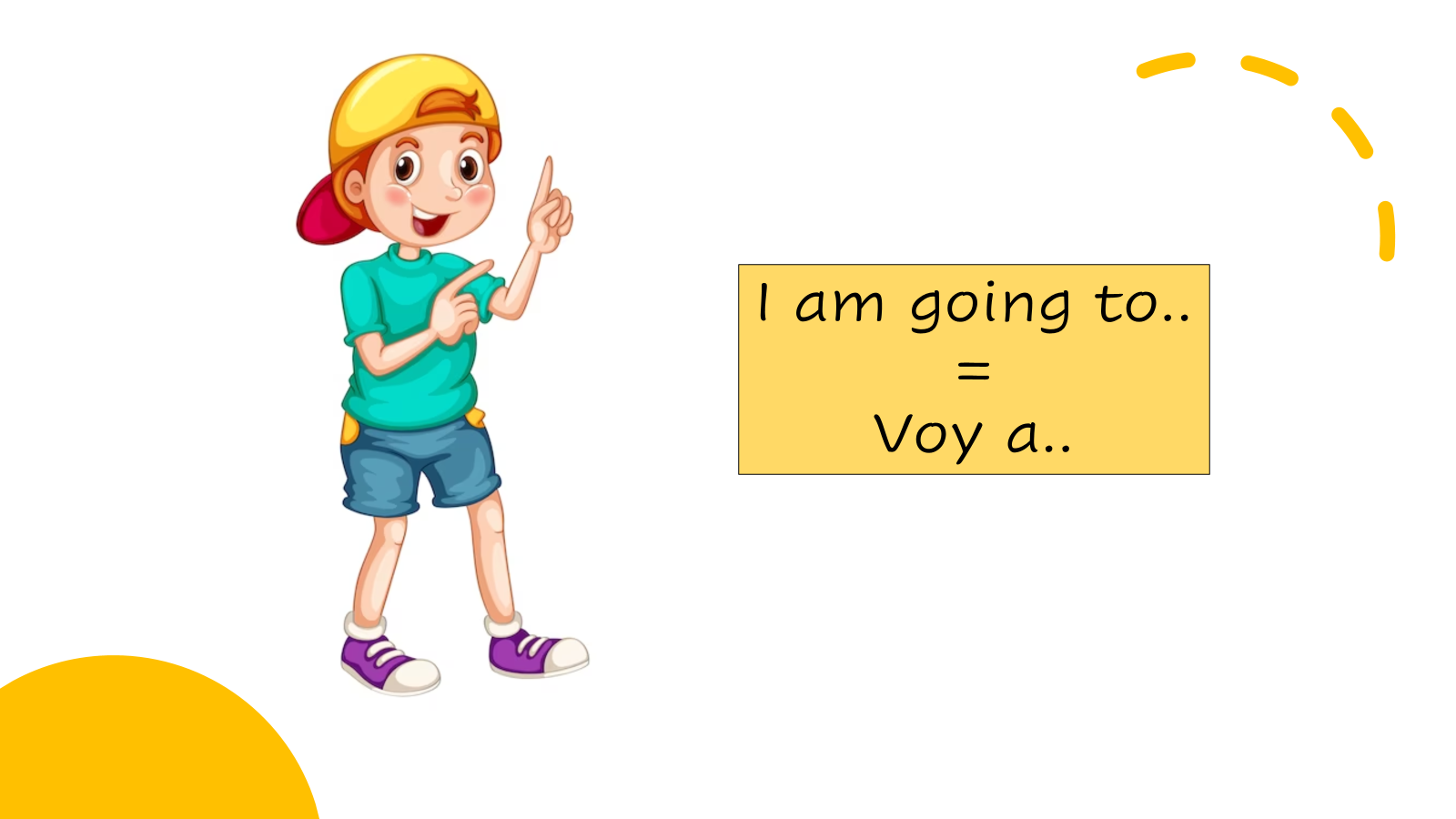 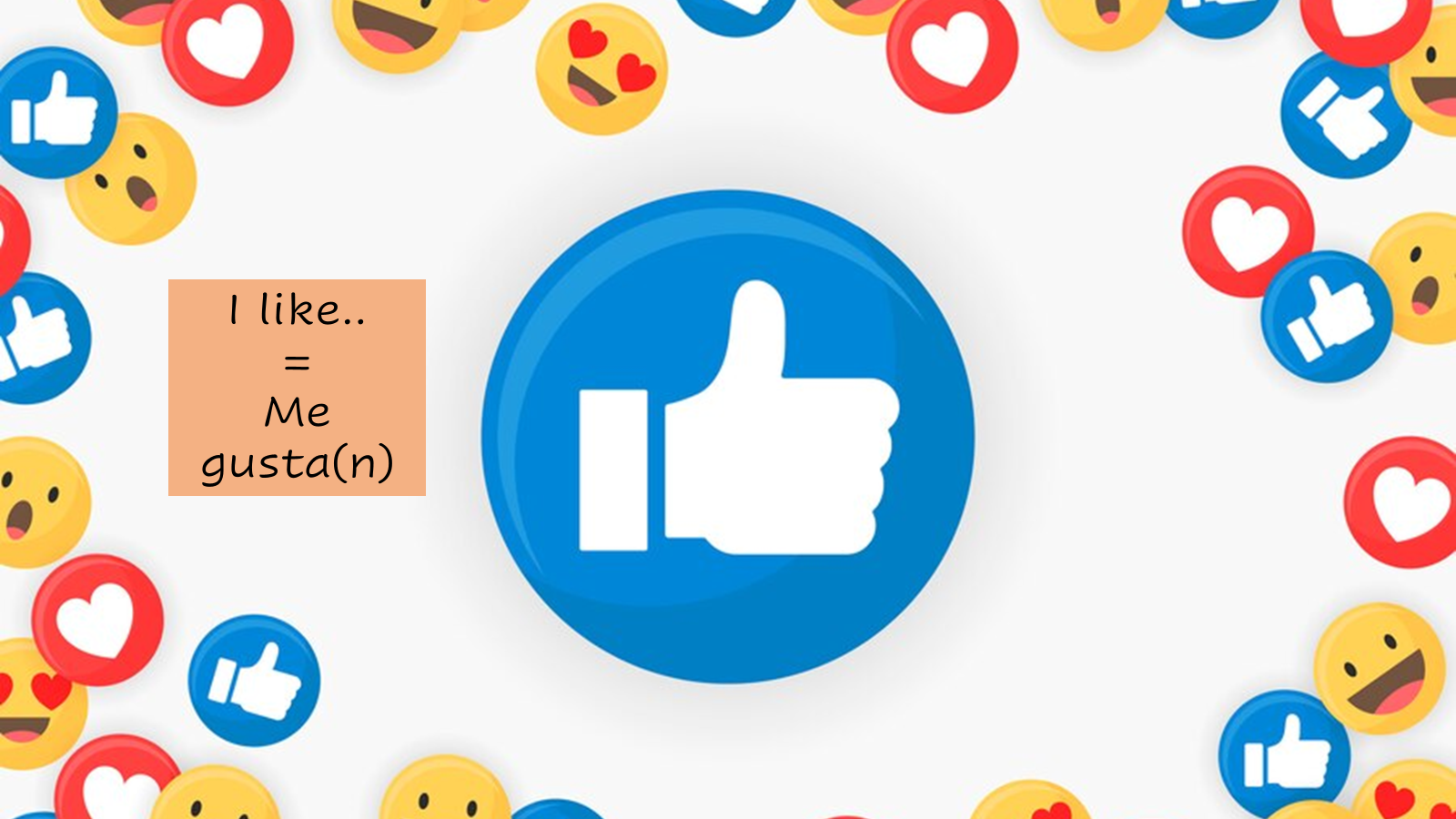 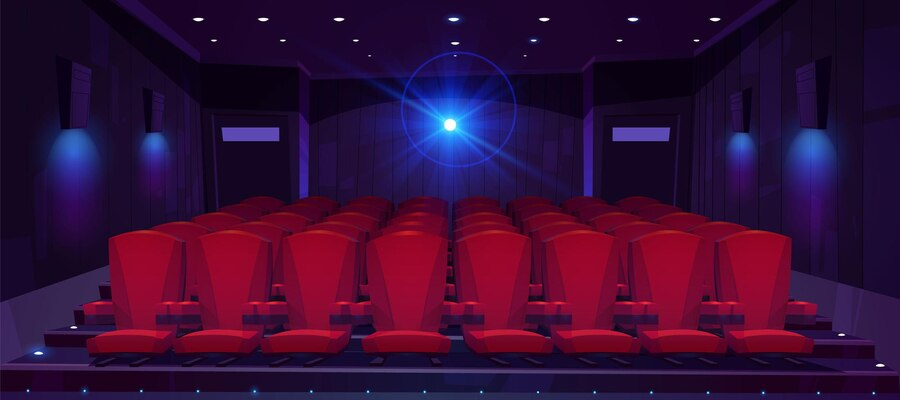 Show me..
=
Muéstrame..
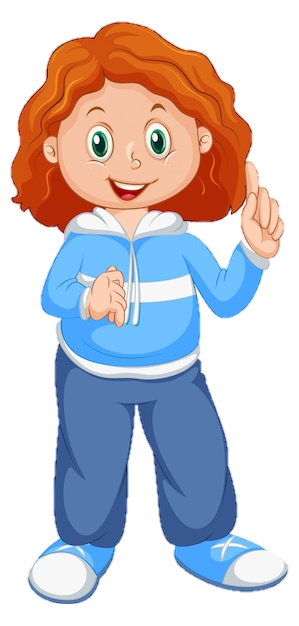 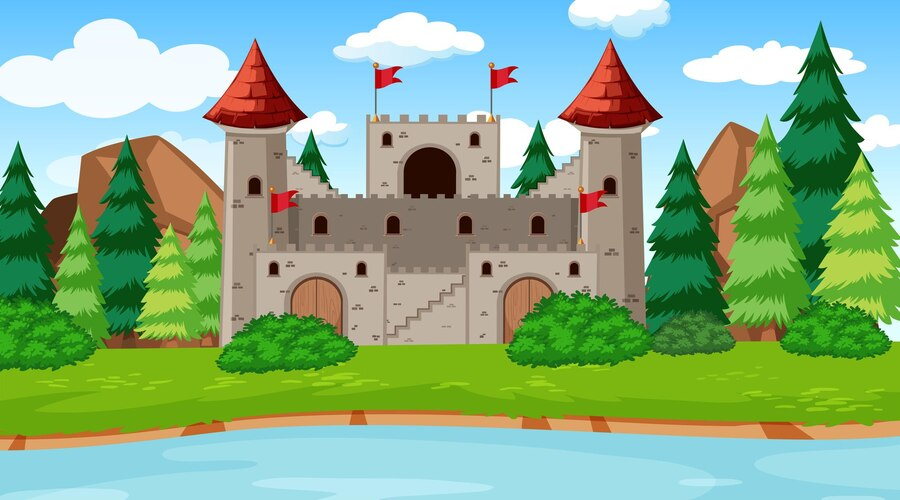 Castle
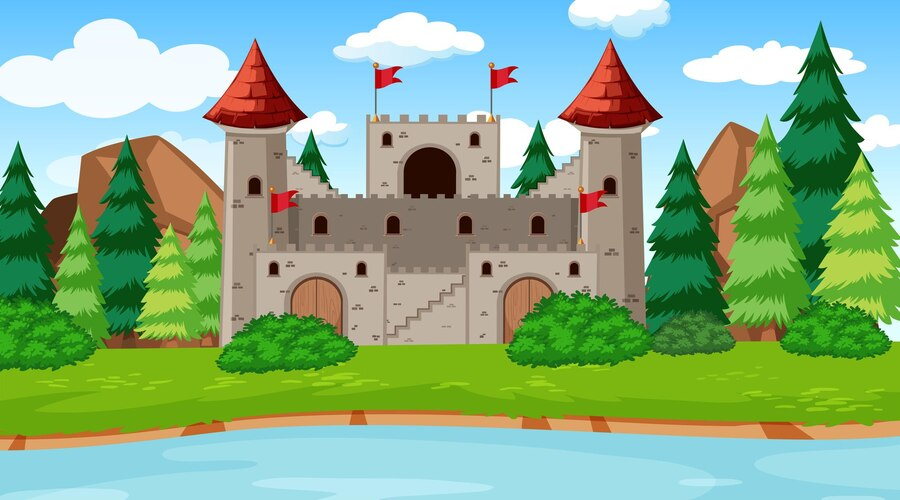 Castle
=
El castillo
I spy…
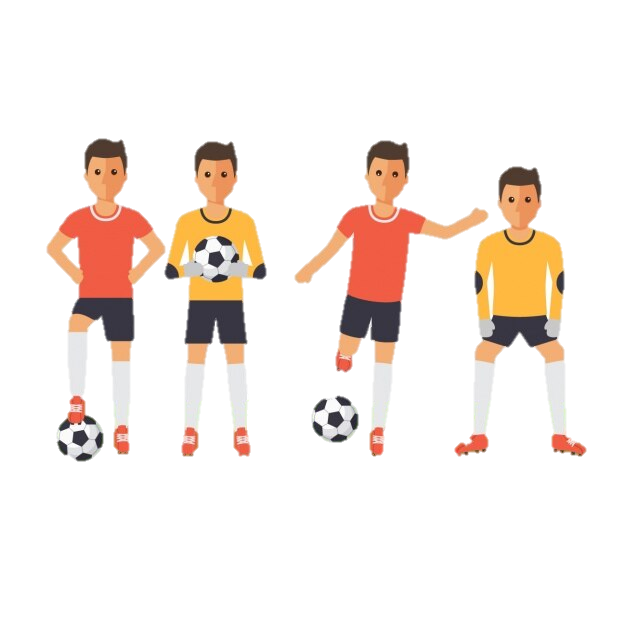 El equipo
Montar en bicicleta
El tomate
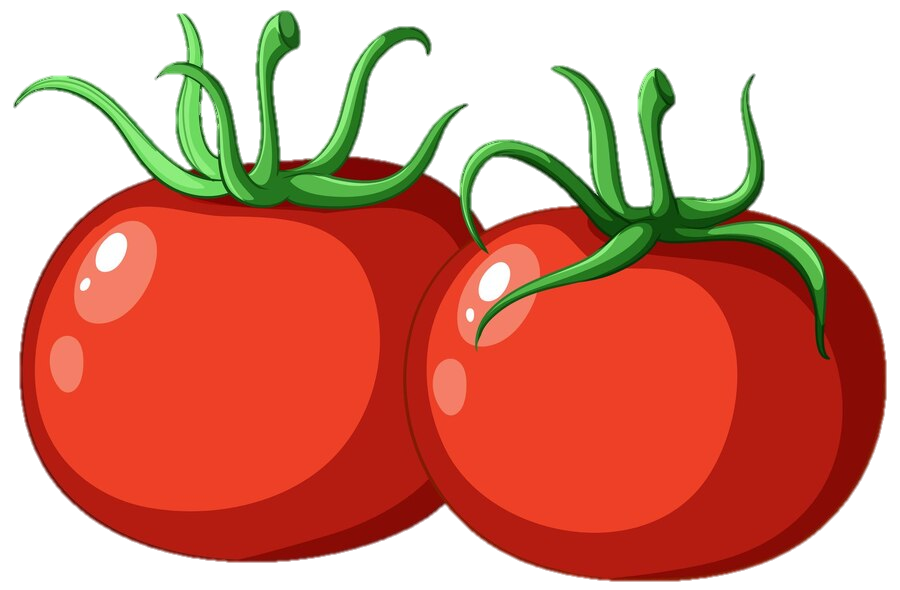 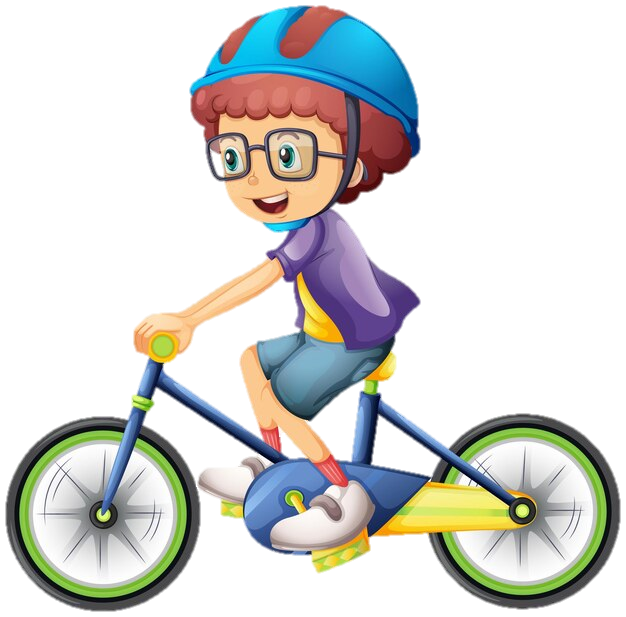 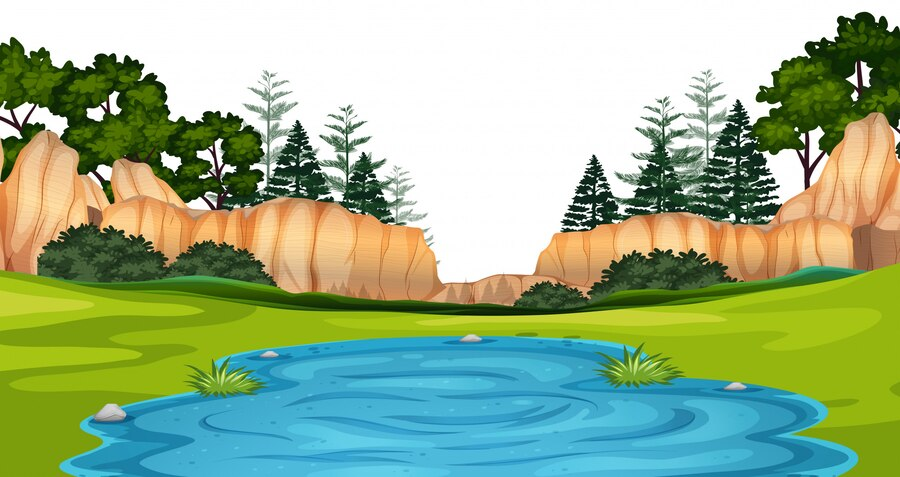 El agua
Bailar
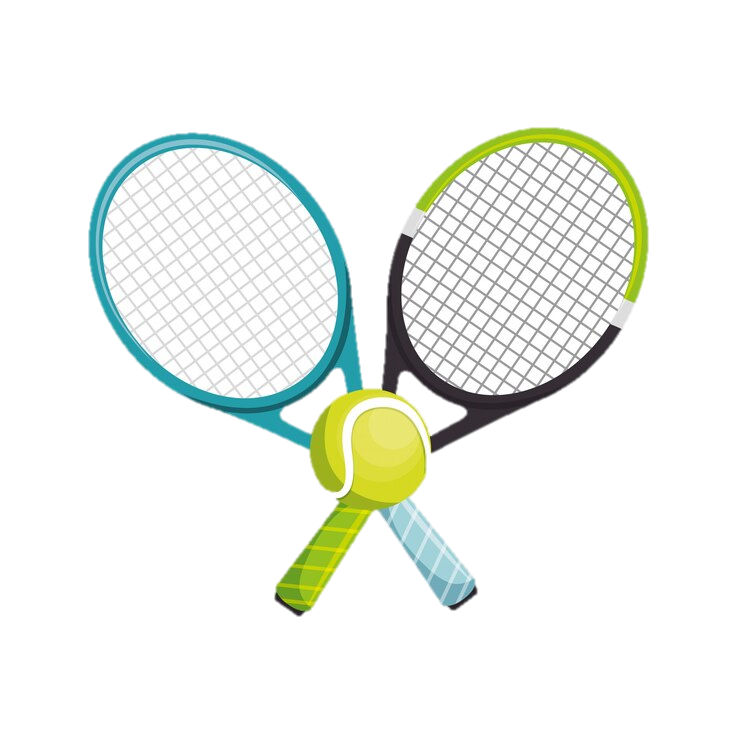 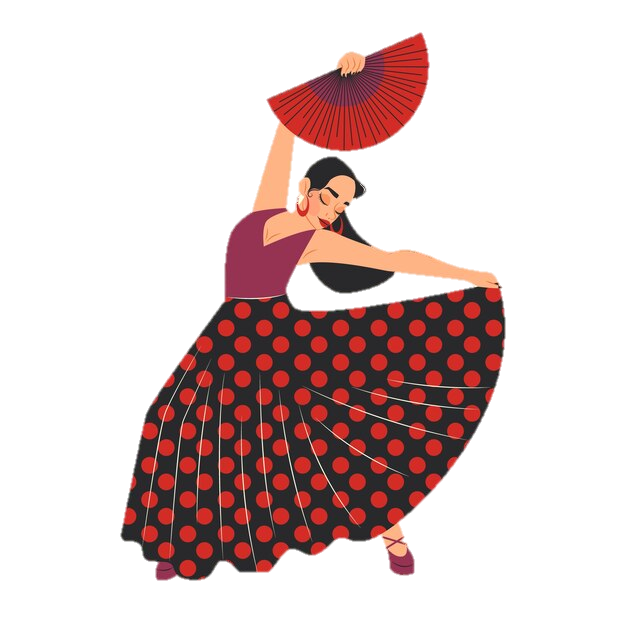 El tenis
El autobús
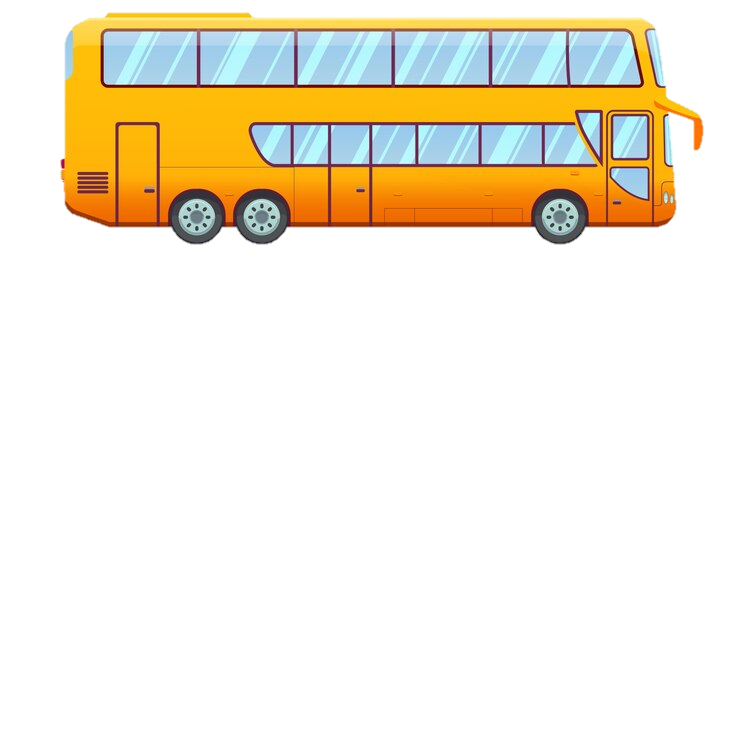 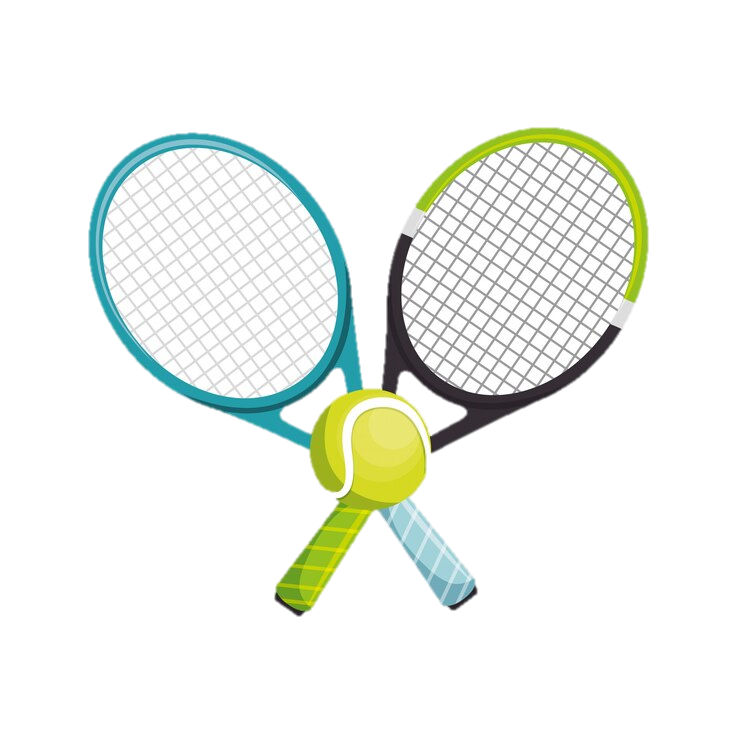 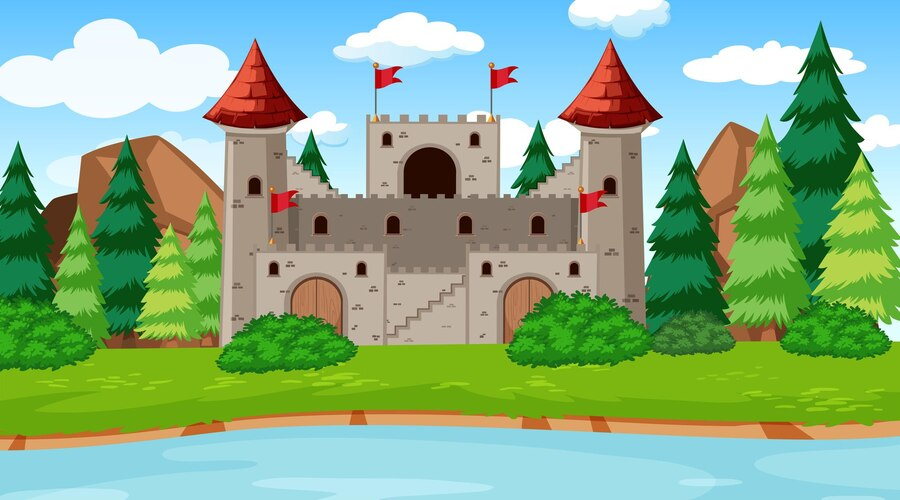 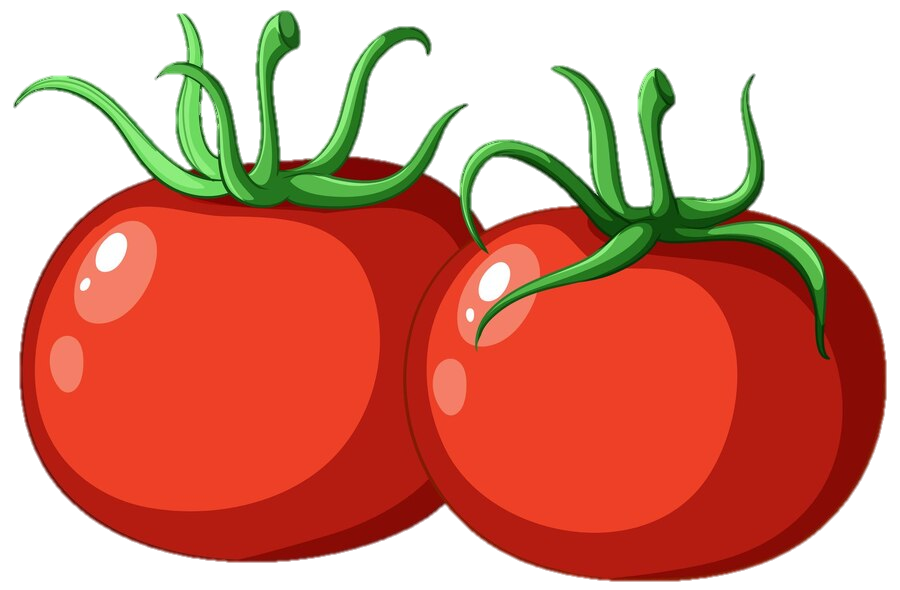 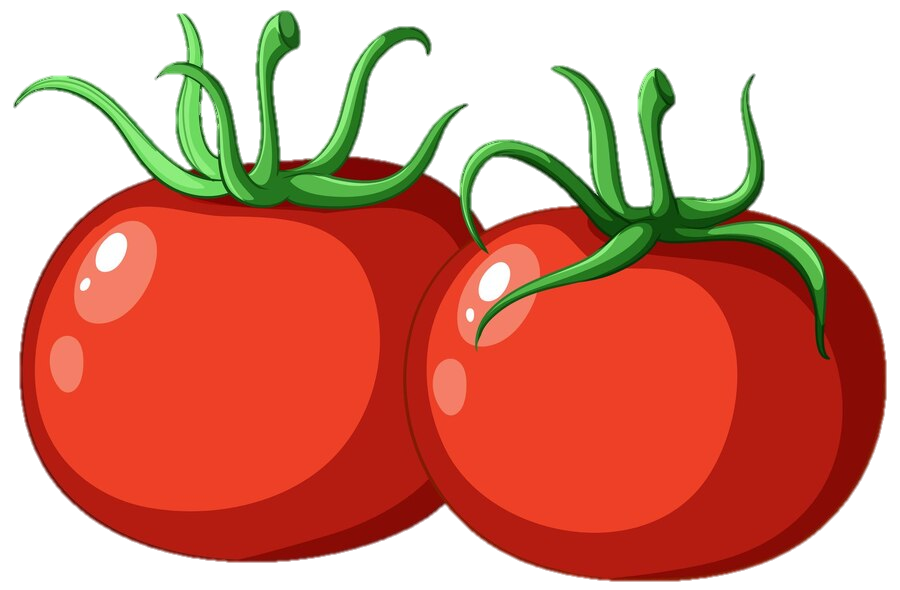 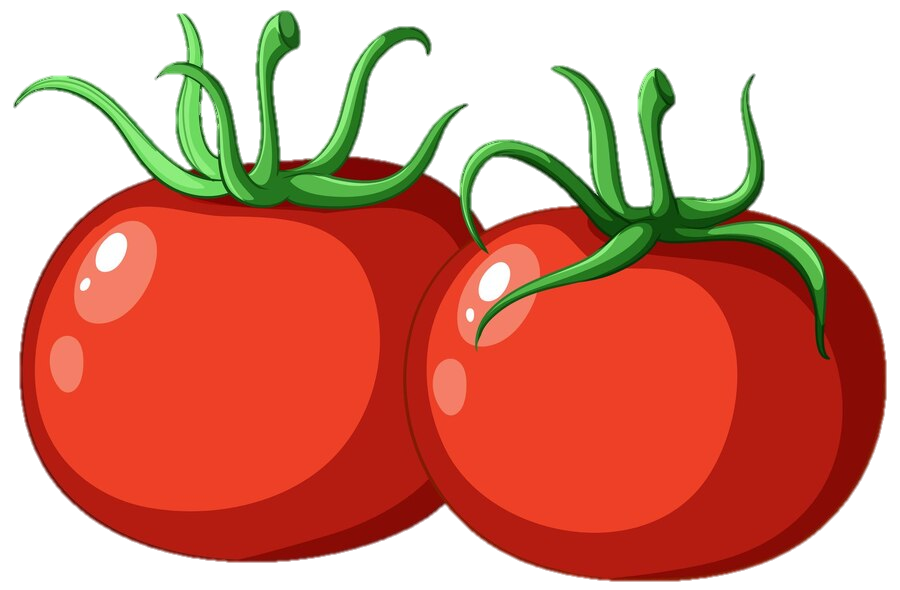 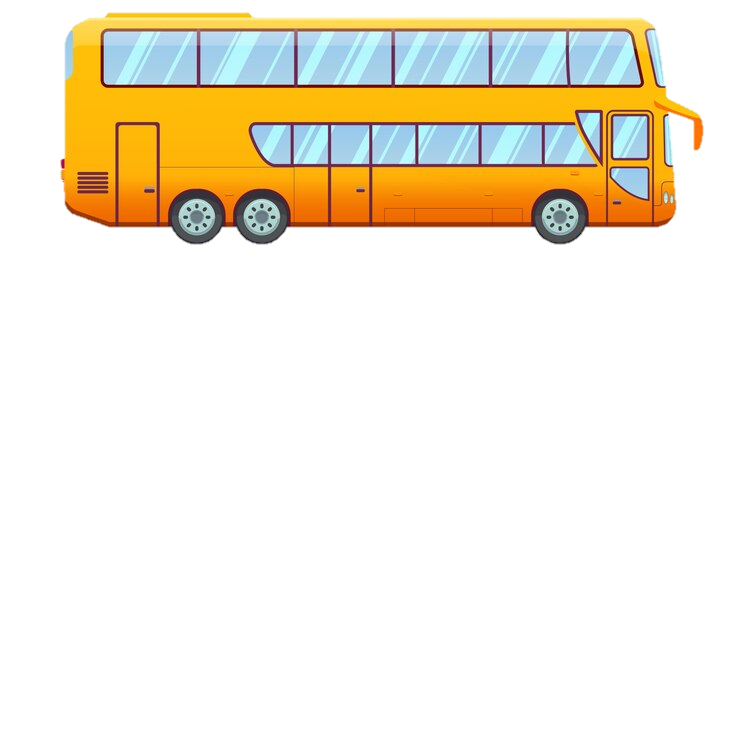 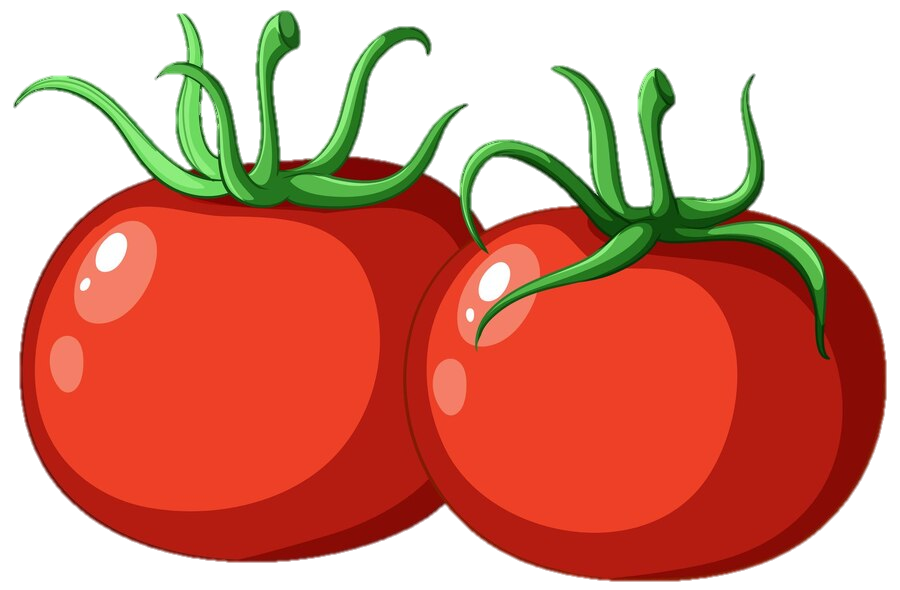 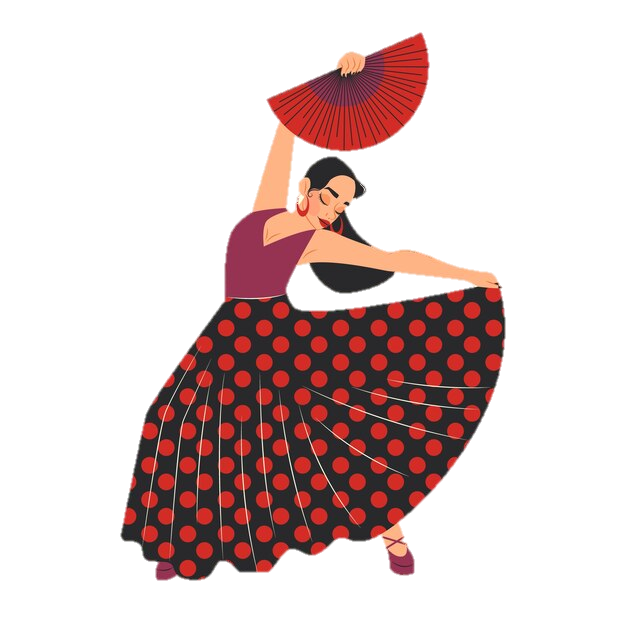 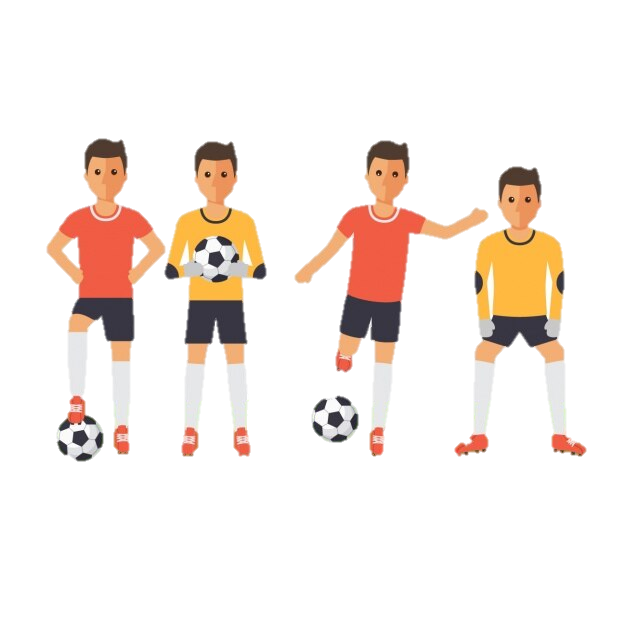 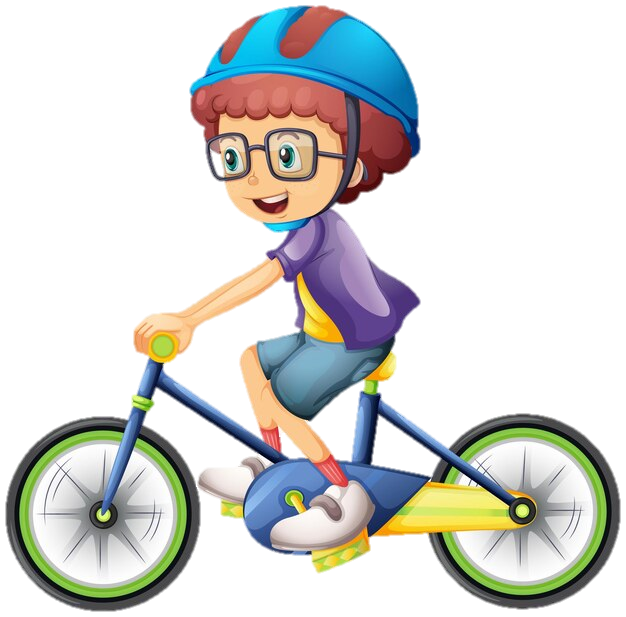 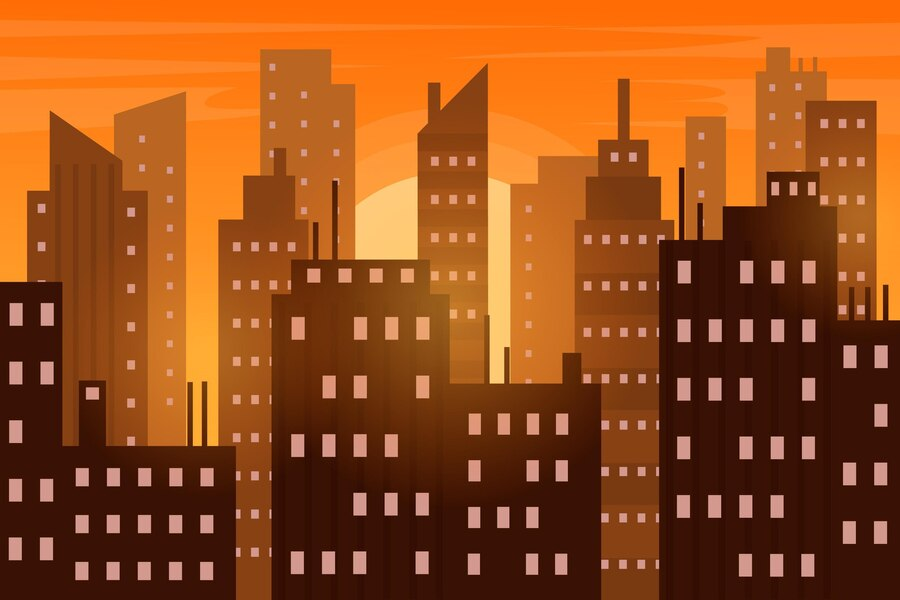 Buenas Noches
Buenas noches, 
Buenas noches
¿Cómo estás?, 
¿Cómo estás?
Muy bien, gracias, 
Muy bien, gracias
Ya me voy, Ya me voy